Wilderness First Responder Certification
Wilderness medical training…
Leadership…
Critical thinking…
	…for remote professionals
		outdoor educators
		researchers
		guides
		search & rescue
		disaster relief
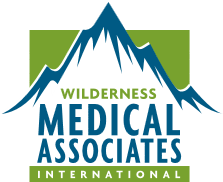 Wilderness First Responder Certification
Identification of medical emergencies
Patient assessment
Risk management
Wound management
International Wilderness Protocols for wound cleaning, spine injury, dislocation, CPR, anaphylaxis
Rescue procedures
Wilderness First Responder Certification
70-hour certification (including CPR certification)
8 day course
Not for credit but for professional certification
~ $890 (tuition, room/board, materials)

wildmed.com/course-type/wilderness-first-responder/